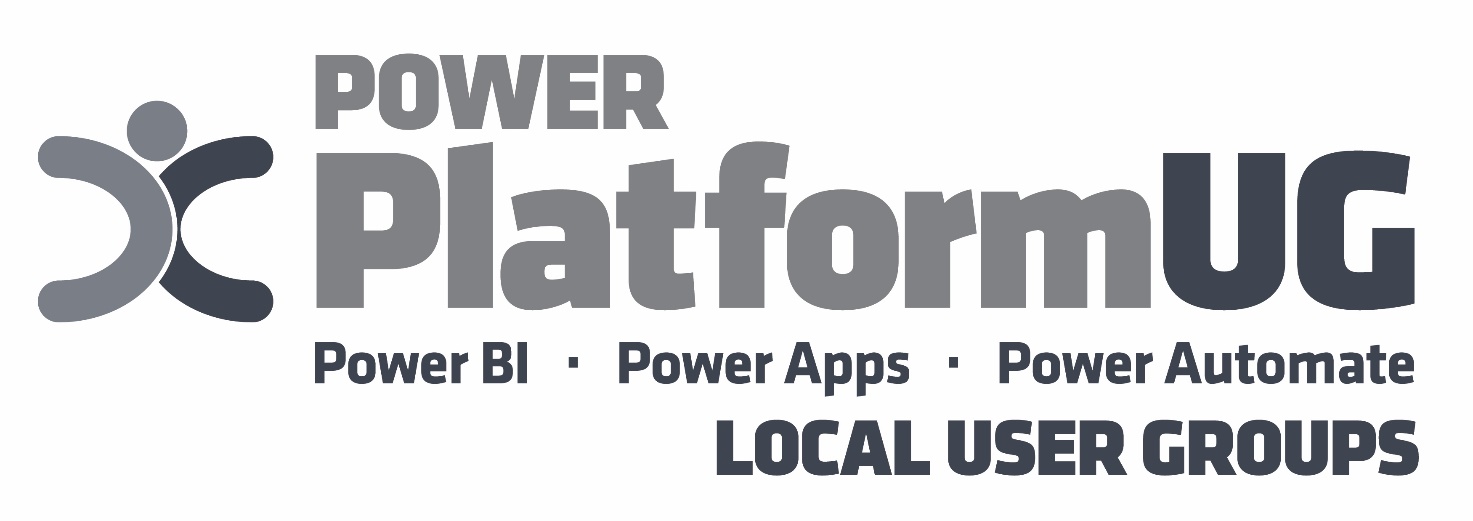 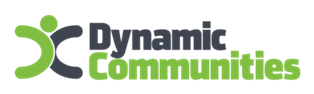 Austria User Group
Power Apps and Power Automate
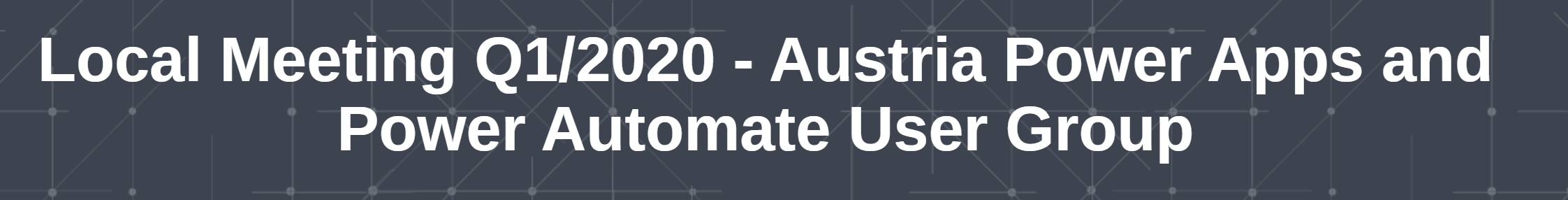 27.03.2020
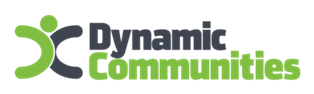 WHAT IS COMING NEXT…
Austria User Group
Power Apps and Power Automate
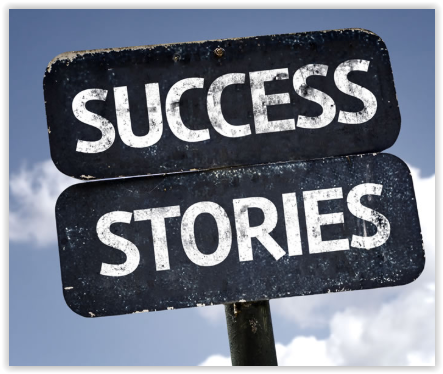 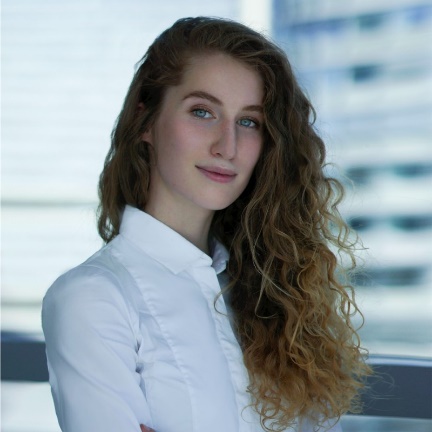 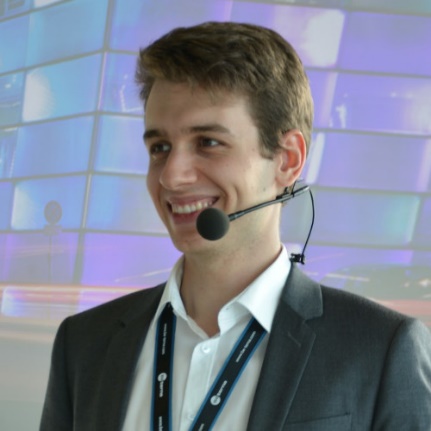 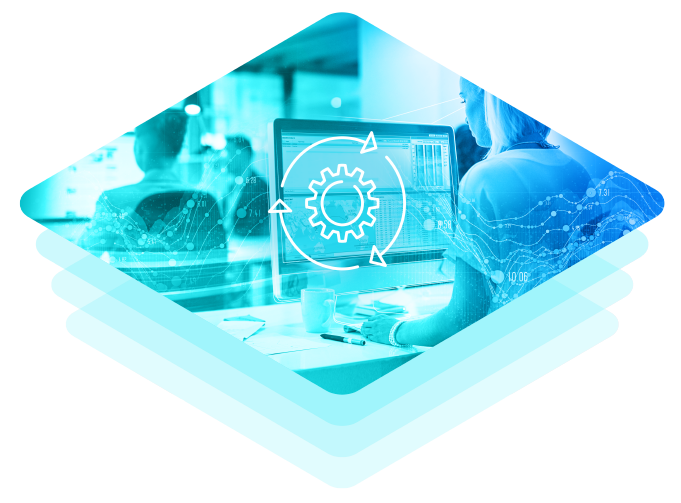 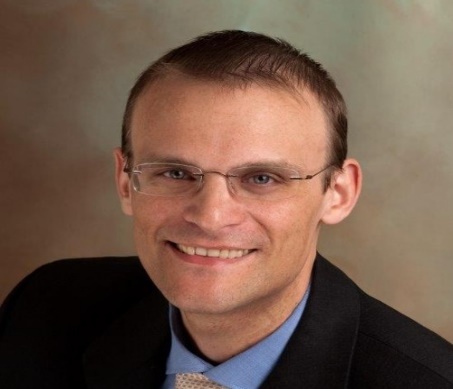 PEOPLE 
by LEADER TEAM AUGMartina Saller (Microsoft)Oistein Tidemand-Johannessen (Dynamic Communities)

45 min
HOW TO USE THE POWER OF THE PLATFORM
by Tobias Triebe (Microsoft)


45 min
SUCCESS STORIES &
USE CASES
by LEADER TEAM AUG

40 min
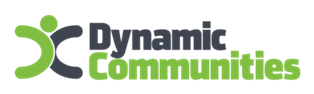 Austria User Group
Power Apps and Power Automate
The LEADER TEAM
Jekaterina Aleksandrova
Baustellen-Consultant für
Digitalisierung bei STRABAG
Gerhard Noll
Digital Workplace Consultant
bei Avanade
Harald Nagel
Principal Solutions Consultant
bei Arineo Austria GmbH
Christoph Gschließer
Product Manager 
bei BE-terna Enterprise Software
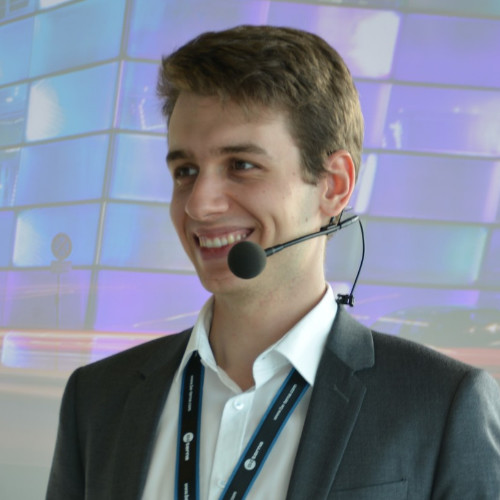 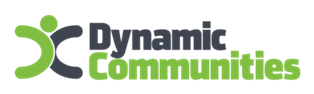 Austria User Group
Power Apps and Power Automate
The FOUNDING SPONSOR
Martina Saller
Business Group Lead Dynamics 365 | passionate and focused on driving the business value of Austrias organizations
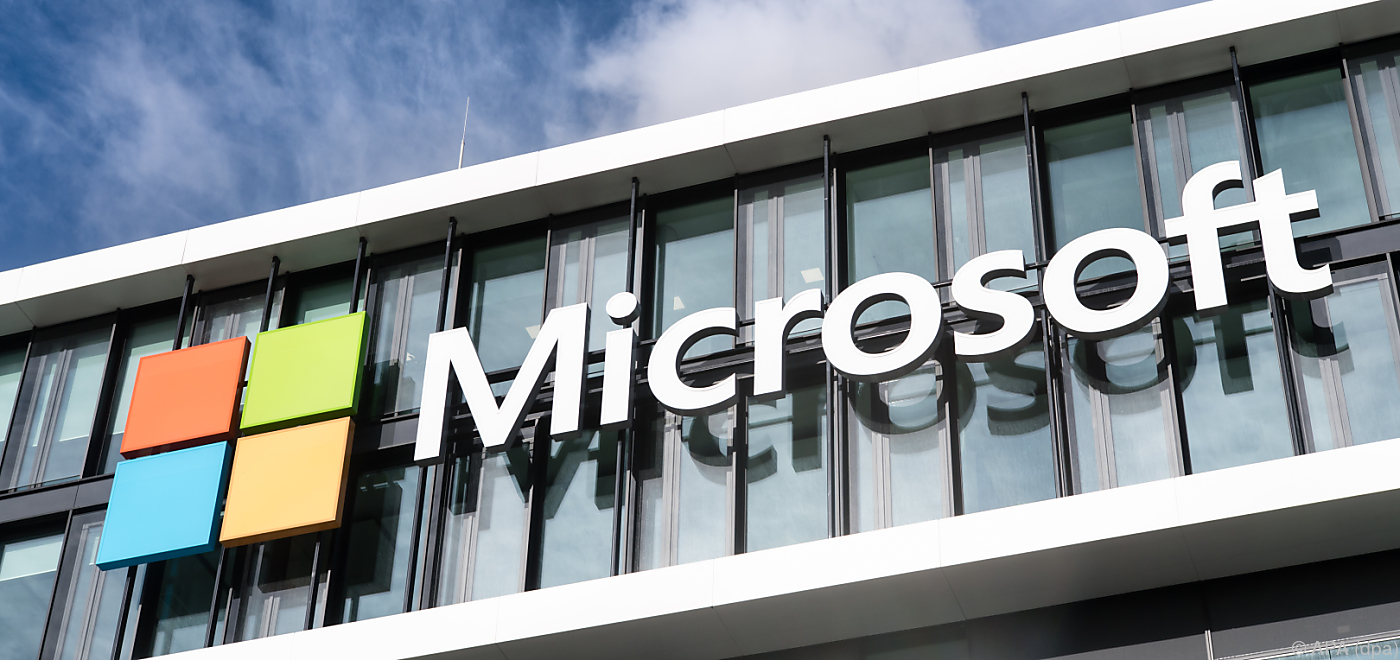 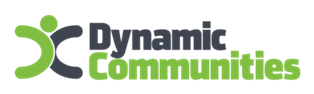 Austria User Group
Power Apps and Power Automate
Uniting People 
Through Community
Oistein Tidemand-Johannessen
Community Manager Europe at Dynamic CommunitiesCo-designing and executing DCI's European Community’s strategy to support further growth through local user groups and leaders.Managing User Group and Community-oriented activities and community communication within Europe.
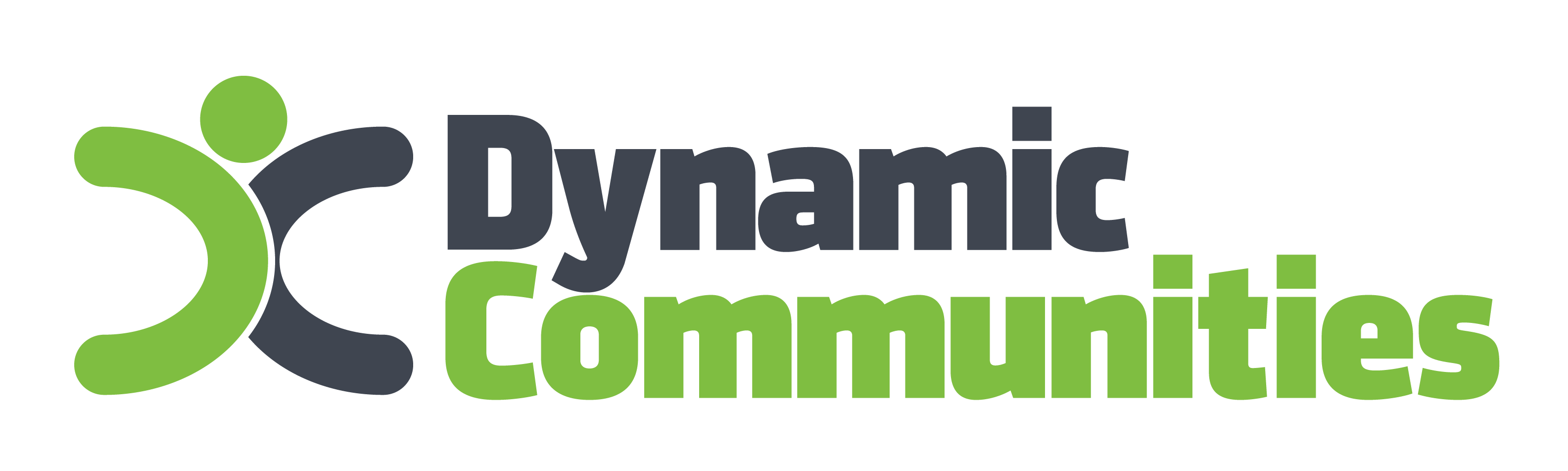 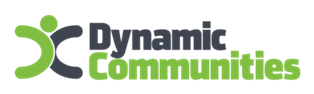 .02
Austria User Group
Power Apps and Power Automate
SUCCESS STORIES & USE CASES
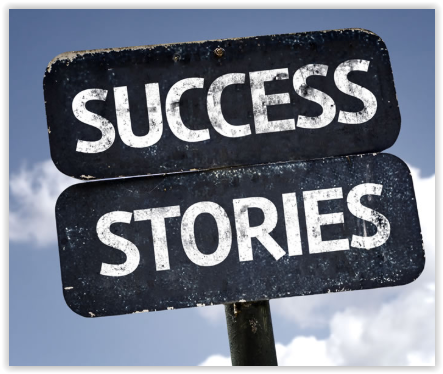 REAL WORLD USE CASE EXAMPLES
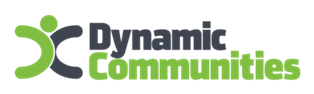 .02
Austria User Group
Power Apps and Power Automate
SUCCESS STORIES & USE CASES
Mobile Device Management
Vertragsdaten der einzelnen Personen
Rechnungsüberblick
PDF-Viewer embedded 
Vertragsänderungen
Integration in D365 FSCM und E-Mail-Benachrichtigung
Simkartenbestellung
Kündigung
Neubeschaffung von Handys
App calls App
E-Mail-Benachrichtigung an IT zur Freigabe
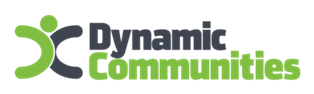 .02
Austria User Group
Power Apps and Power Automate
SUCCESS STORIES & USE CASES
Visit Management Überblick
Besuche anlegen
Check-In Code versenden
Erstreckt sich über vier individuelle Apps
Dynamics 365 for Sales
Welcome Screen Canvas App
Frontoffice Canvas App
Check-In Canvas App
Teams Notifications für Mitarbeiter
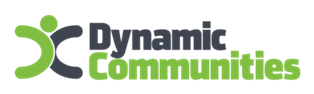 .02
Austria User Group
Power Apps and Power Automate
SUCCESS STORIES & USE CASES
Visit Management - Komponenten
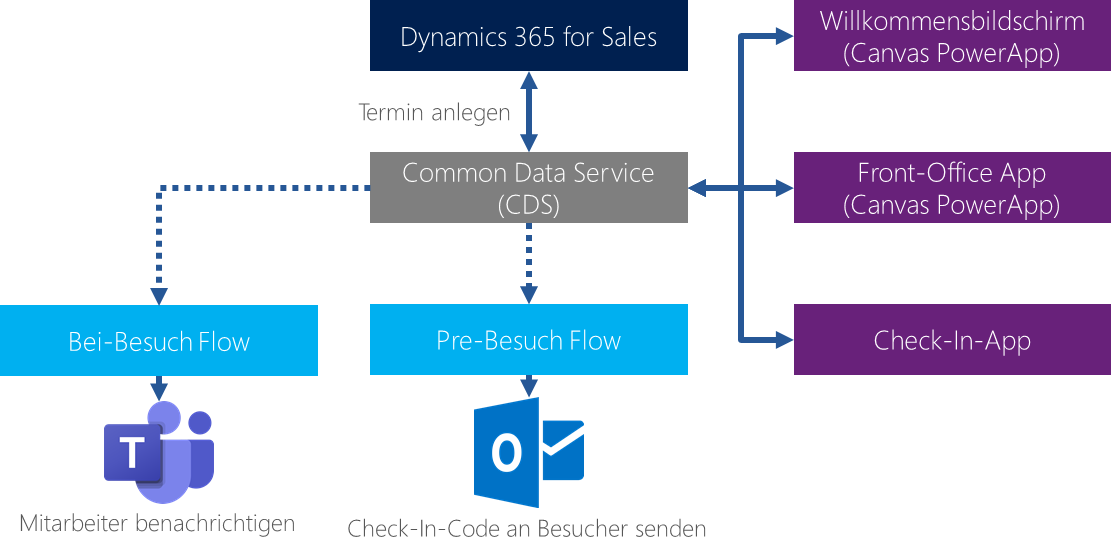 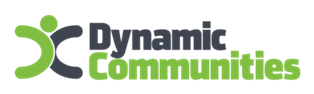 .02
Austria User Group
Power Apps and Power Automate
SUCCESS STORIES & USE CASES
One-Click Event Registration
Auslesen der Profildaten aus dem Active Directory
Anzeige der Anmeldungen mit Sortierung der Spaltenüberschriften
Personalisierte Statistiken
Dynamisches Ändern der Anmeldelistensortierung nach der Registrierung
Dynamischer Switch zwischen Anmeldung und Abmeldung
Zentrales Vorhalten von Funktionen für Aufrufe von überall in der App
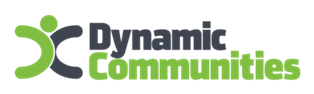 .02
Austria User Group
Power Apps and Power Automate
SUCCESS STORIES & USE CASES
Formular PDF Printer
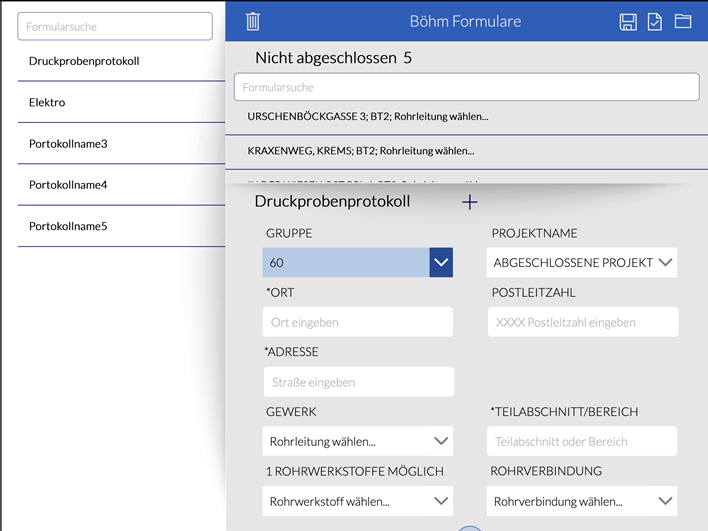 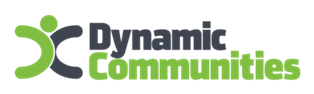 .02
Austria User Group
Power Apps and Power Automate
SUCCESS STORIES & USE CASES
Formular PDF Printer - Wrap
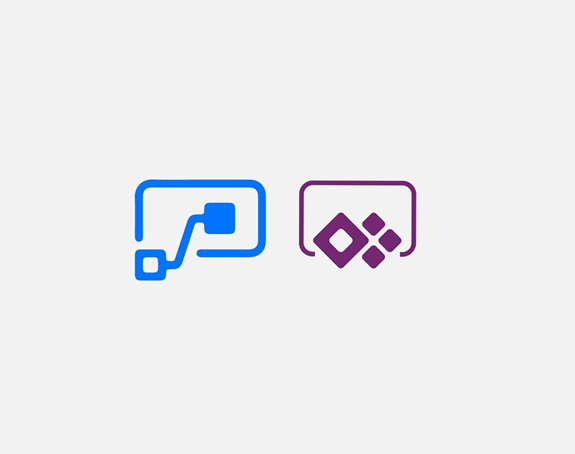 PowerApps
Mehrfach abhängige Dropdown-Felder
Dynamische Inhalte
Sicherung gegen unerwünschtes Verhalten
Direkter Übergang zum Zielordner
Flow
Erzeugung von einem PDF – HTML
Einfügen eines Bildes
Einfügen eines Zeichens
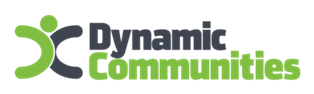 .03
Austria User Group
Power Apps and Power Automate
HOW TO USE 
THE POWER OF THE PLATFORM
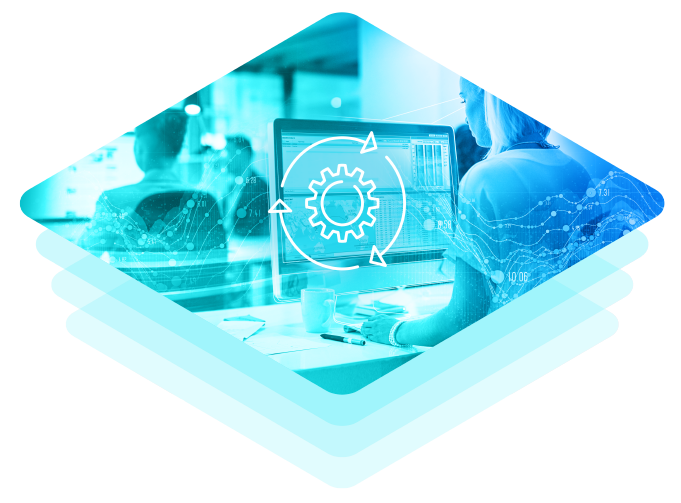 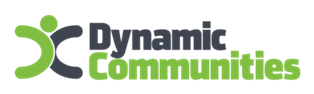 Austria User Group
Power Apps and Power Automate
Engage with us! Become a member!

Austria Power Apps and Power Automate User Group
https://www.powerplatformug.com/communities/community-home?CommunityKey=12e465a7-15cc-4ef4-b06b-566f03940ed3